Introduction:This survey aims to gather insights on how individuals perceive different voice timbre. Your responses will help in understanding the diverse aspects of voice timbre and its association with various keywords and professions.
Questions:- Multiple choice:
Age: Perceived age
Gender: Perceived gender
Compare questions:
Tone Color: Dark or Bright
Texture: Raspy or Mellow
Multiple selection: Select keywords which match your impression about the speaker’s voice
	nasal, breathy, weak, powerful,, sweet, cute, sexy, cool, authoritative, warm, etc.
Multiple selection: Select identify which the speaker could be
 	Lawyer, TV Host, Podcaster, News Anchor, Teacher/Educator, Customer Service Representative, 	Narrator, Tour Guide, Therapist/Counselor, etc.
Female Voice
Bright voice is thin
The speaker use more nose resonance
Dark voice sounds full and rich
The speaker use more chest resonance
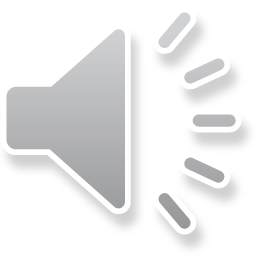 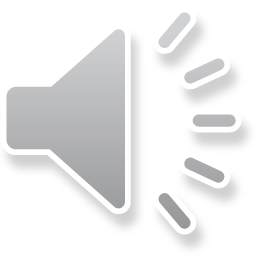 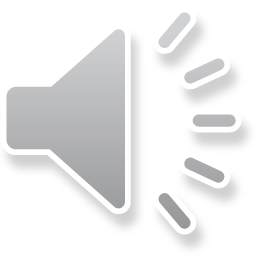 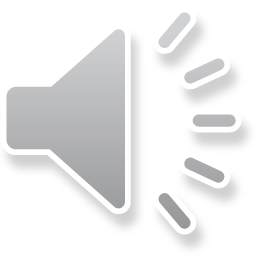 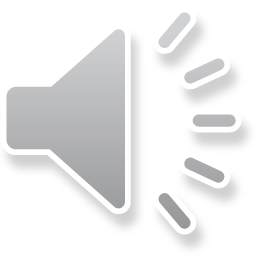 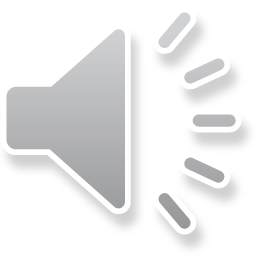 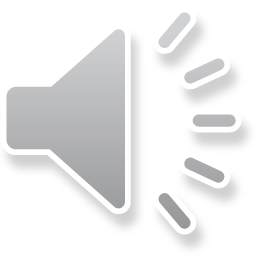 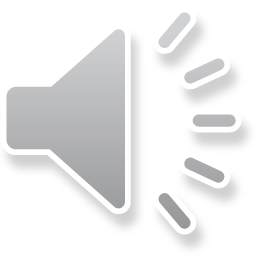 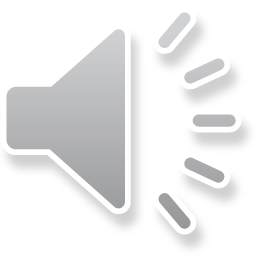 Rough Voice Sounds hoarse and grainy
Smooth Voice Sounds silky and fluid
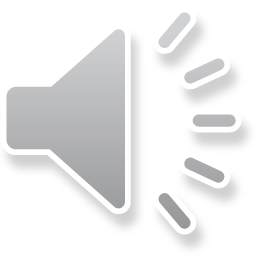 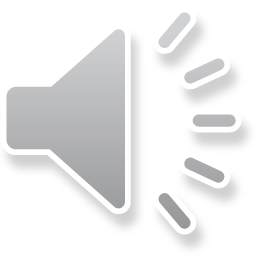 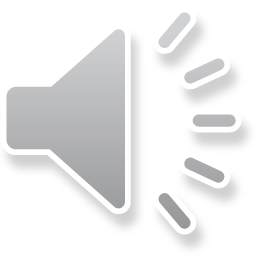 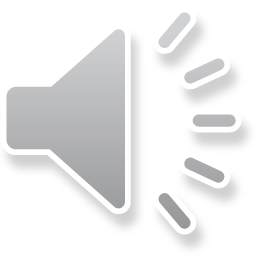 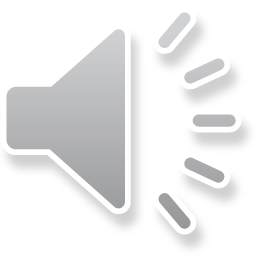 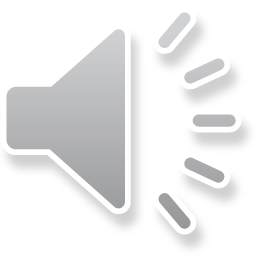 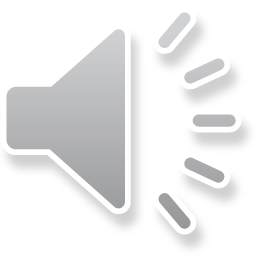 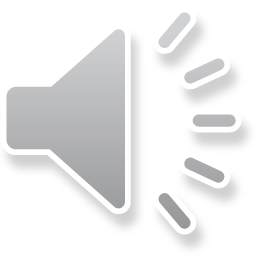 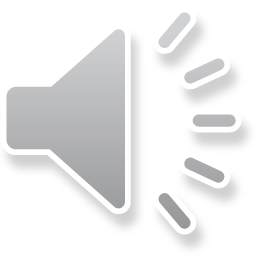 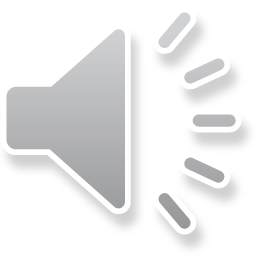 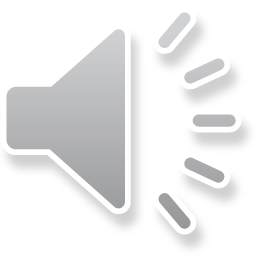 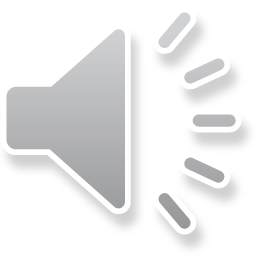 Male Voice
Dark voice sounds full and rich
The speaker use more chest resonance
Bright voice is thin
The speaker use more nose resonance
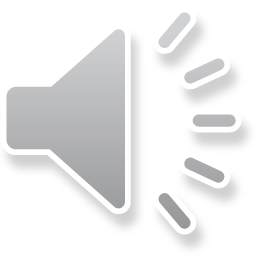 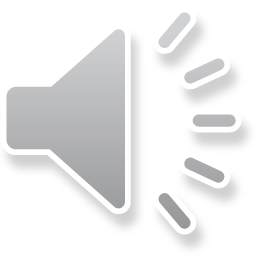 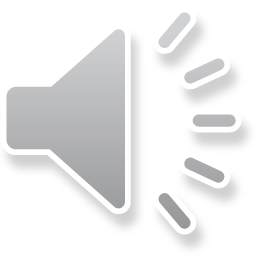 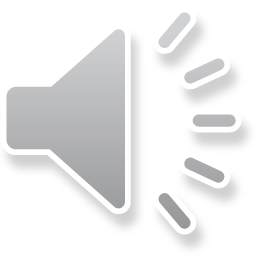 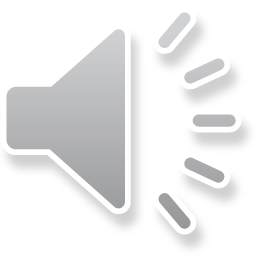 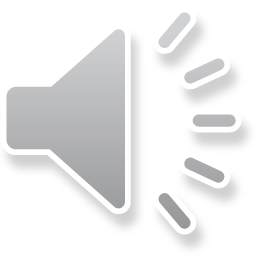 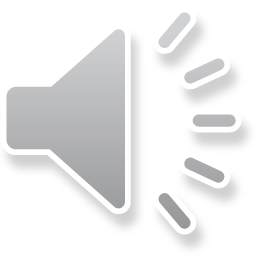 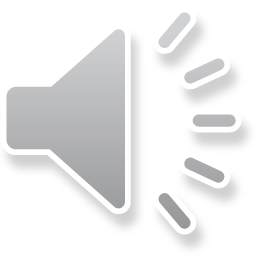 Rough Voice Sounds hoarse and grainy
Smooth Voice Sounds silky and fluid
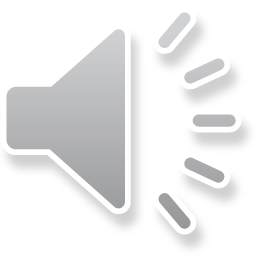 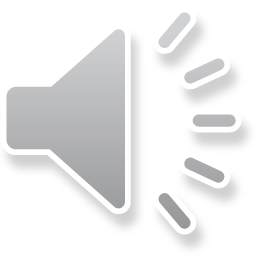 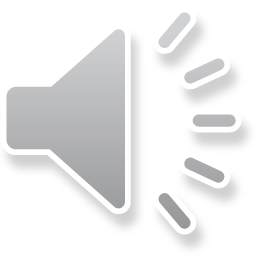 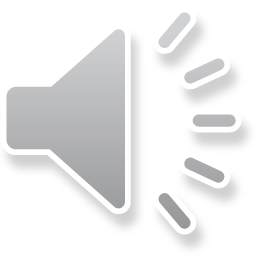 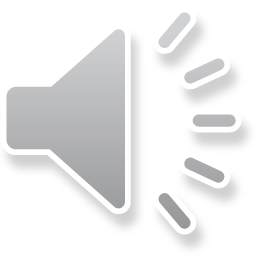 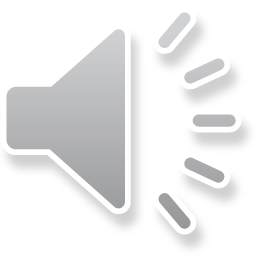 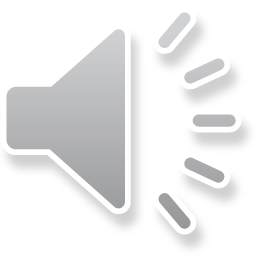 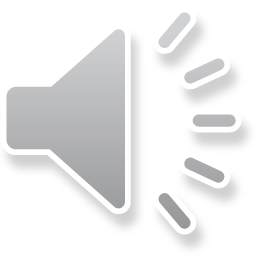 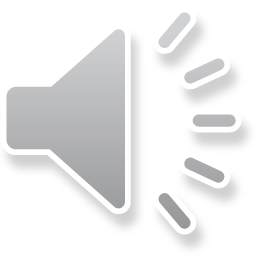 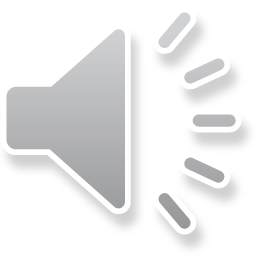 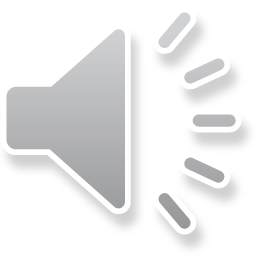 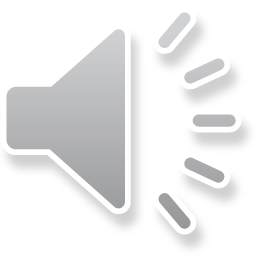 Ambiguous gender
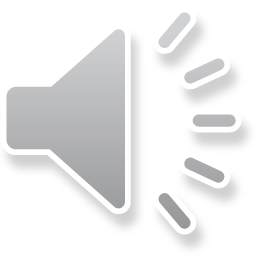 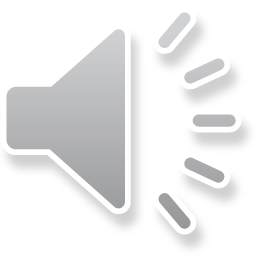 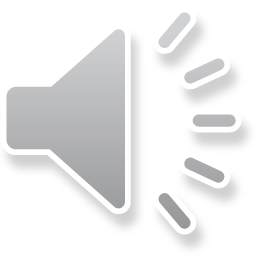 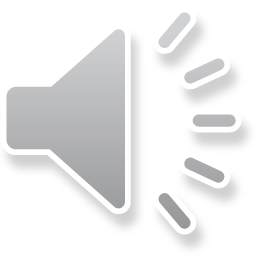 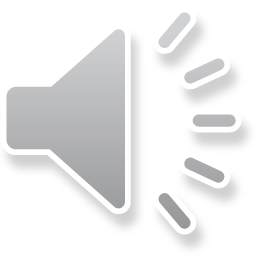 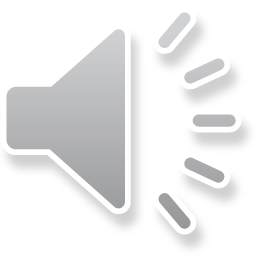 When you cannot definitely make sure it’s a female voice or male voice, you should mark it as somewhat ambiguous, even though you might think it could be more likely female or male.